Criteres des aires egales
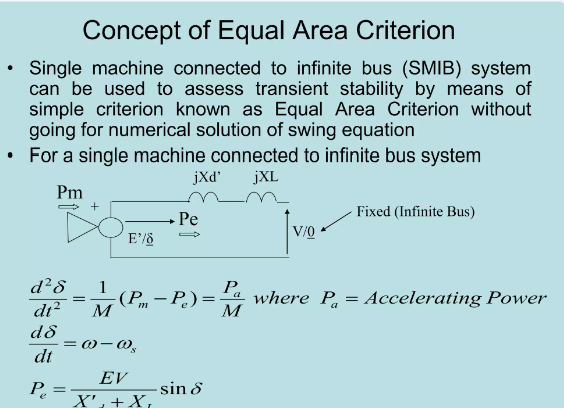 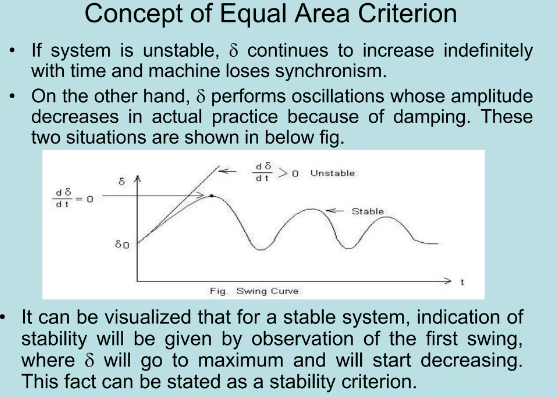 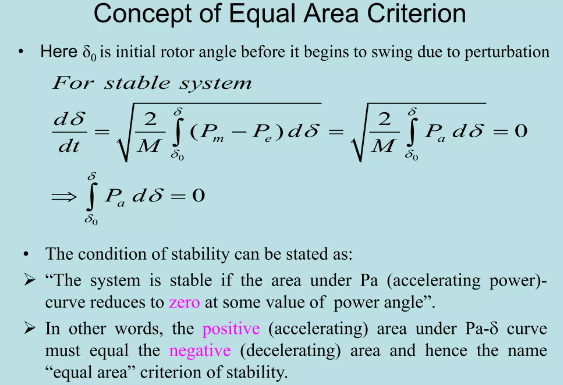 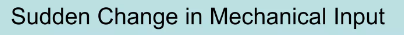 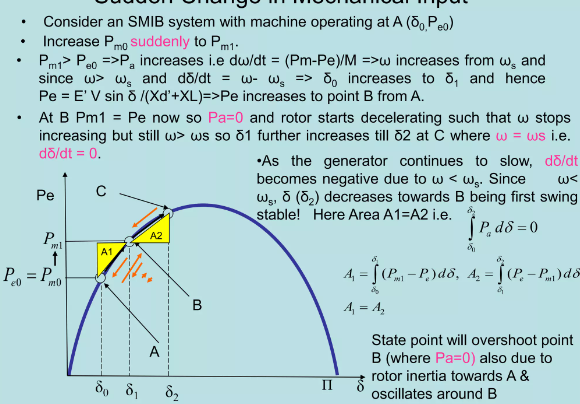 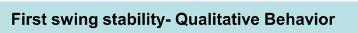 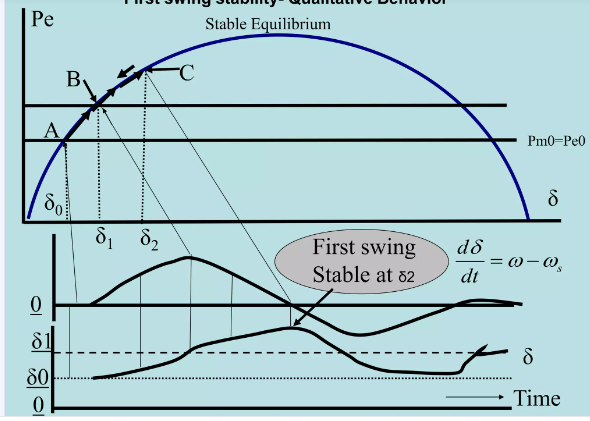 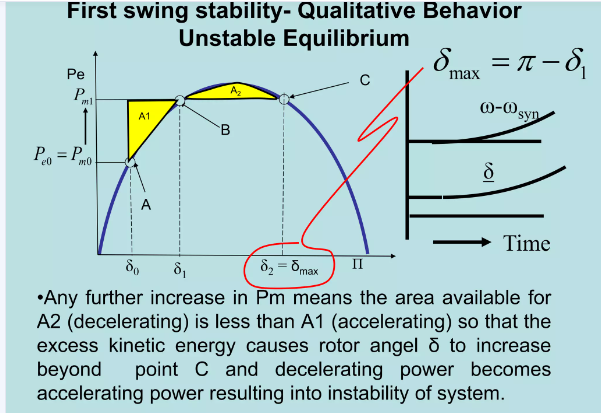 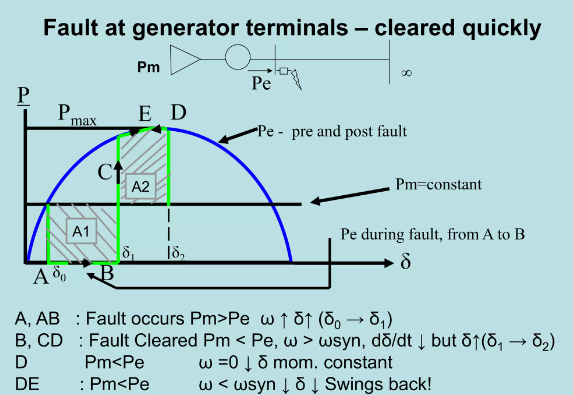 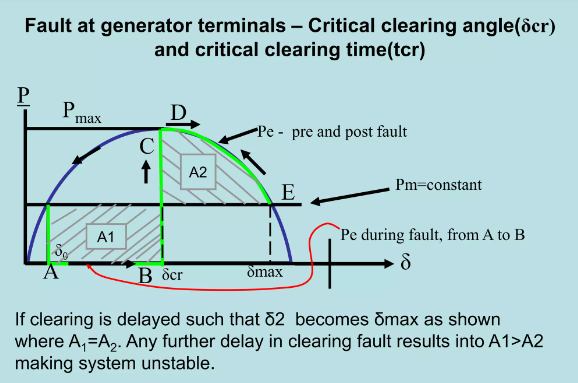 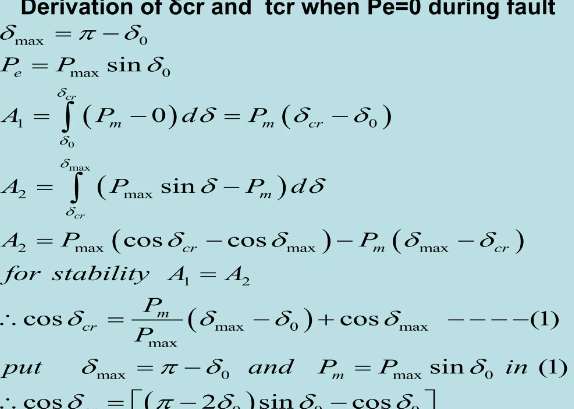 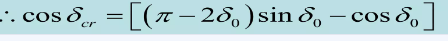 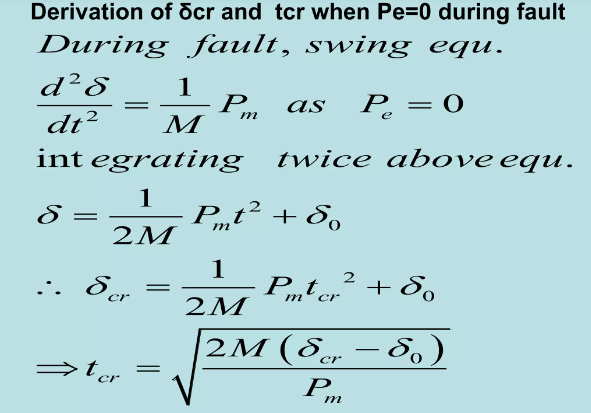